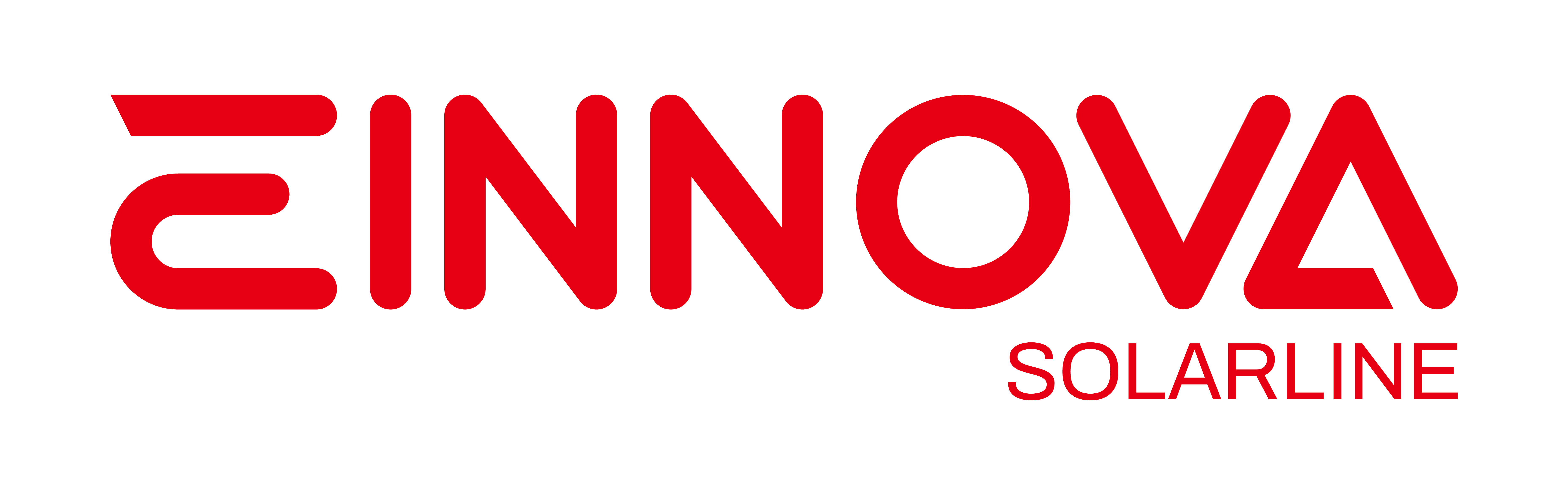 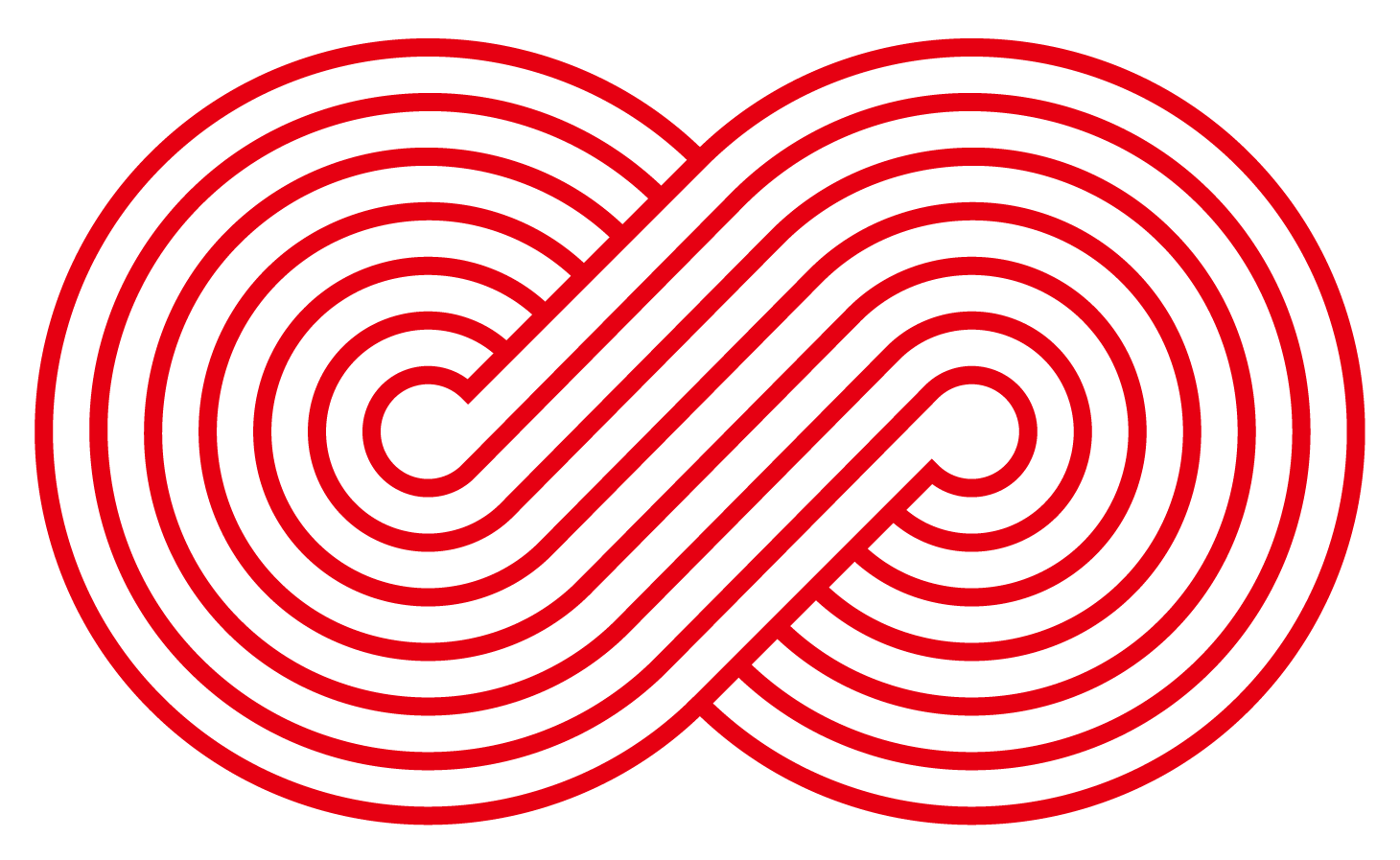 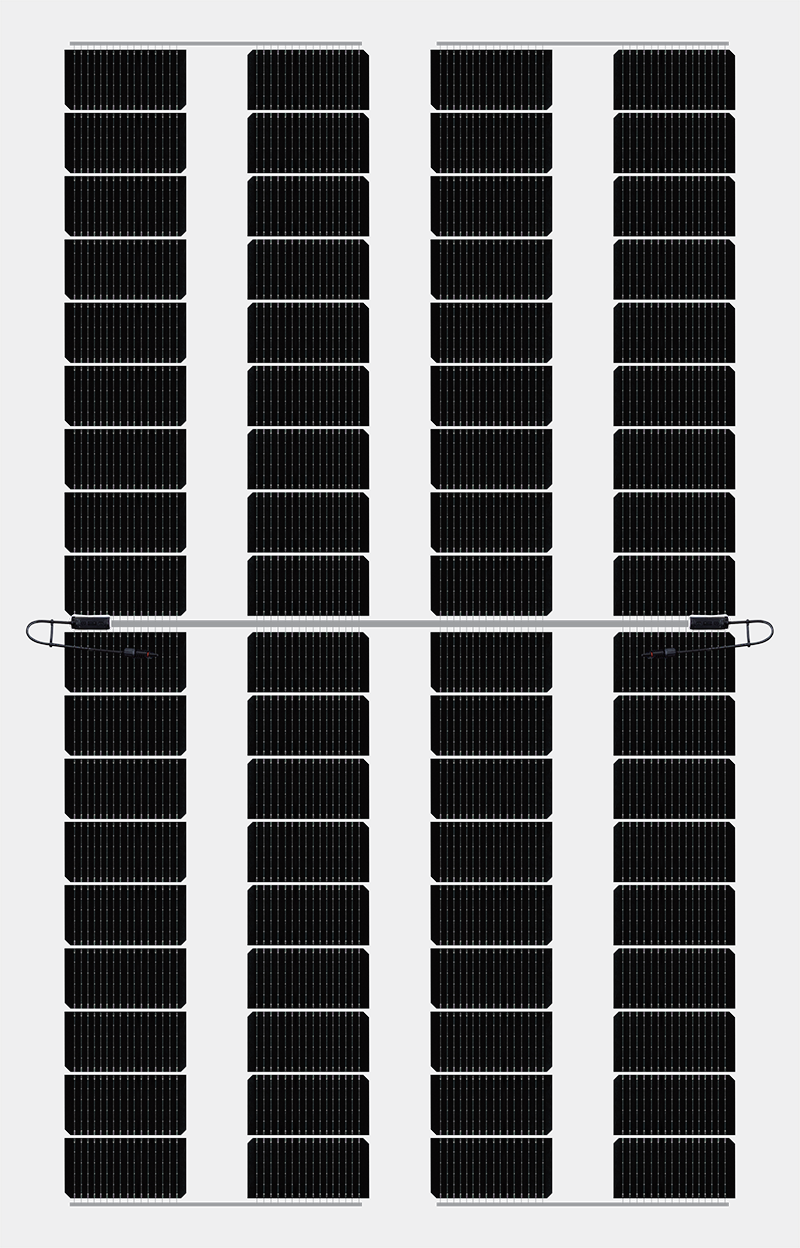 ESM-320 Luminous PV
182mm  Double Glass Bifacial Frameless
Luminous Mono Half Cell PV Module
TRANSMITTANCE  45（%）
Module characteristics
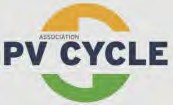 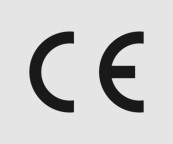 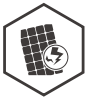 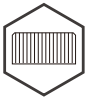 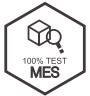 SMBB Technology
Half Cut Solar Cell
High Energy
Performance
100% Inspection
30years Guarantee
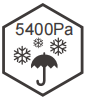 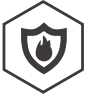 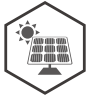 Advanced Bifacial Efficiency
Strengthened
Mechanical Load
Fire Class A
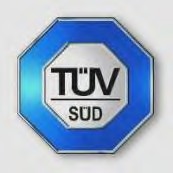 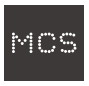 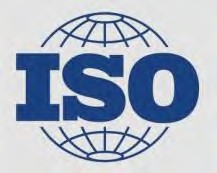 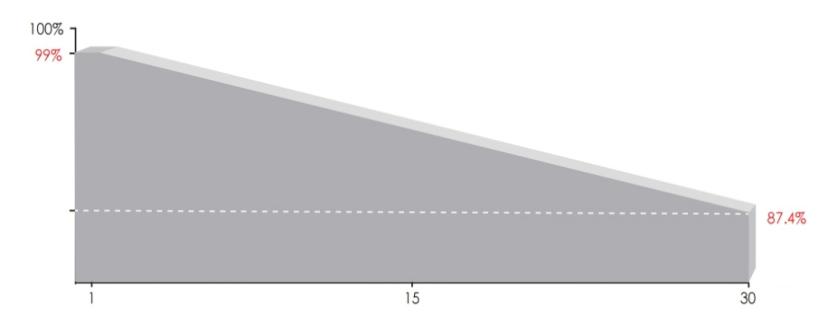 30 years material and workmanship warranty
30 years power linear warranty
Long and reliable quality assurance
IEC61215(2016), IEC61730(2016)ISO9001:2015: Quality management systemISO14001:2015: Environmental management systemISO45001:2018: Occupational health and safety management system
Power output
year
1% attenuation for 1st year;
Linear attenuation of 0.4% per year over from the 2nd to 30th year
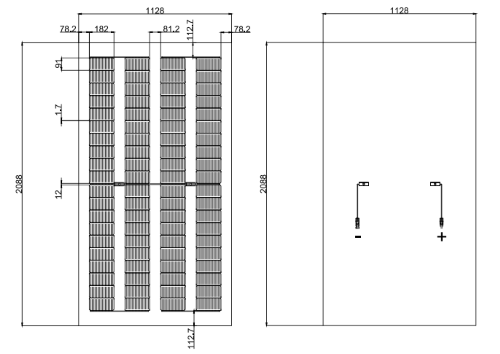 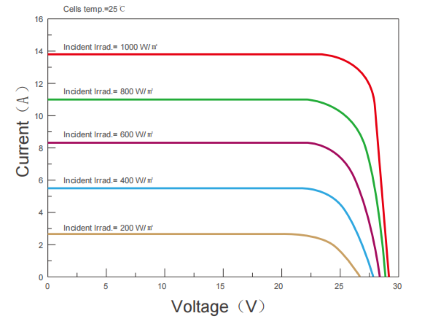 All Dimensions in mm
The above drawing is a graphical representation of the product.
For engineering quality drawings please contact EINNOVA.
STC  :  Irradiance 1000W/m 2 ，Cell Temperature 25℃,  Air Mass 1.5
EINNOVA SOLARLINE ENERGY CORP. LIMITED
210000 Nanjing
PEOPLE‘S REPUBLIC OF CHINA
TEL：+86-25-8479-2033
Cell:   +86-138-13088384
EMAIL : emma.wu@einnova-solarline.com
Website：www.einnova-solarline.com
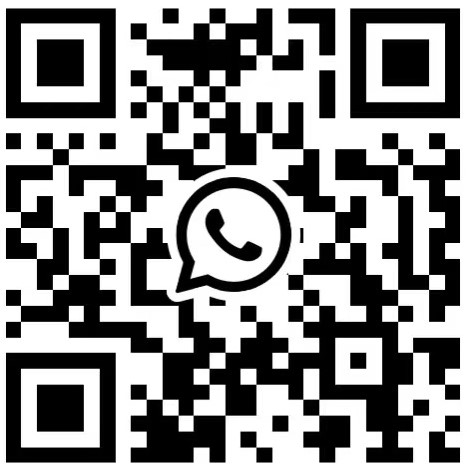 The company reserves the right of final right of adjustment of this file.